The Scaling Ingredients
Virtual Workshop: “The Scaling Scan”
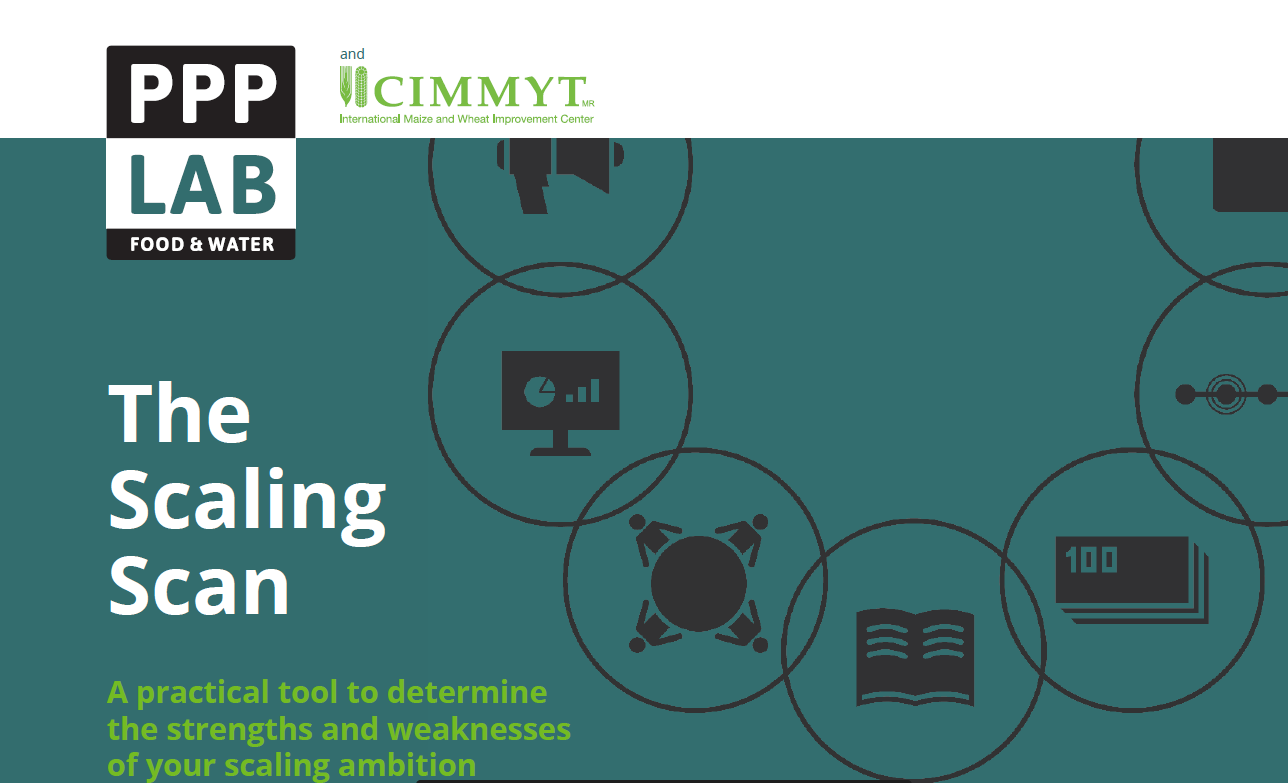 1. Construct a scaling ambition 
(what, for who, why, by who…)
2. Assess the status of 10 scaling ingredients for achieving a scaling ambition
3. Identify bottlenecks and opportunities
Discovery
Proof of concept
Piloting
Scaling
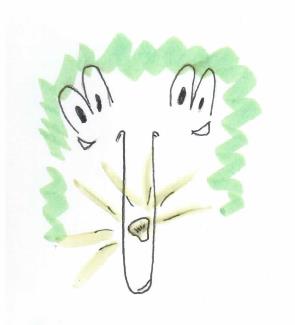 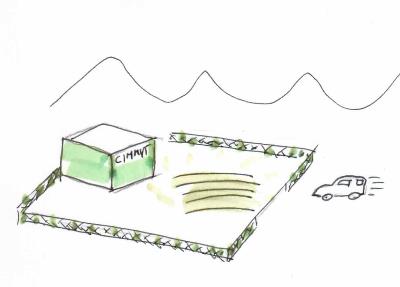 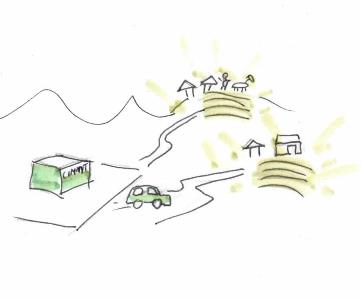 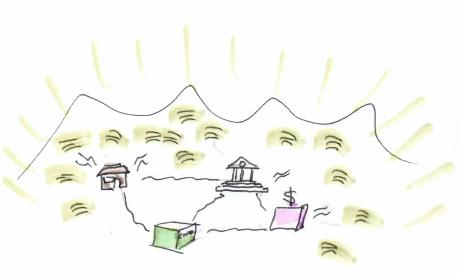 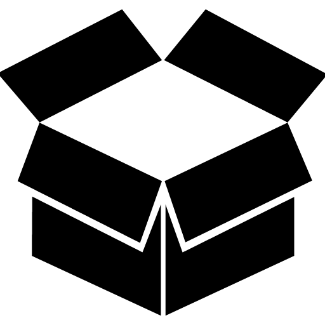 ?
[Speaker Notes: We don’t really know what is the back box, and we want to understand what’s happening in that black box… 


Larry Cooley: Successful Pilot + Hope = Change at scale 
Lets characterize pilot projects and Scaling
CIMMYT has not had success going from Piloting to Scaling, but other organization had the same problem (SNV, GIZ, IFAD, USAID)]
+ Sustainable
 
+ Responsible

+ Systemic
1. Technology/practice
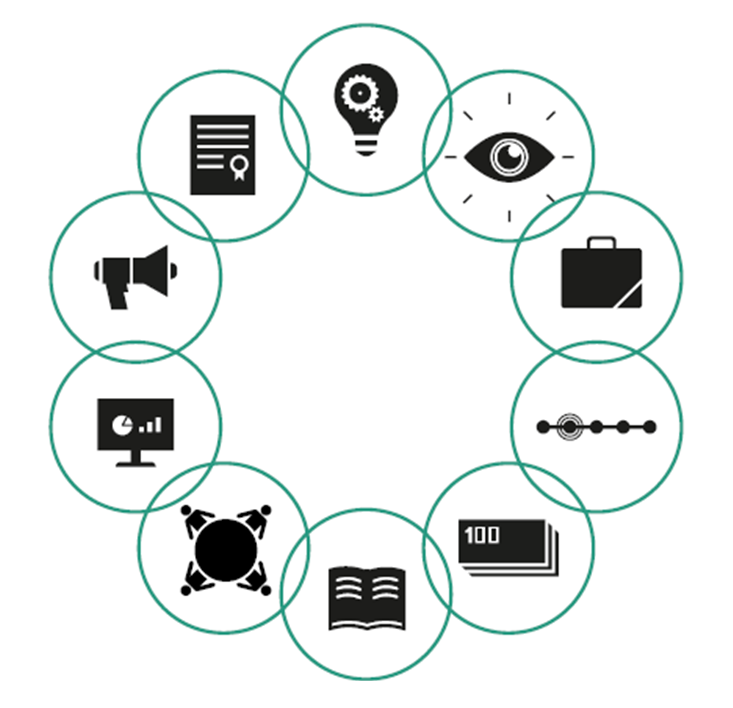 10. Public sector governance
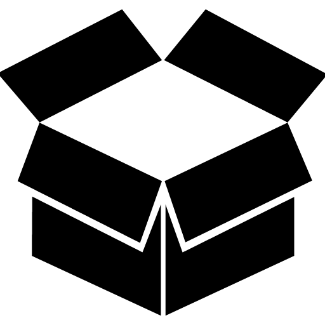 9. Leadership and management
4. Value chain
8. Evidence and 
learning
5. Finance
7. Collaboration
6. Knowledge and skills
2. Awareness and demand
3. Business cases
The Scaling Ingredients
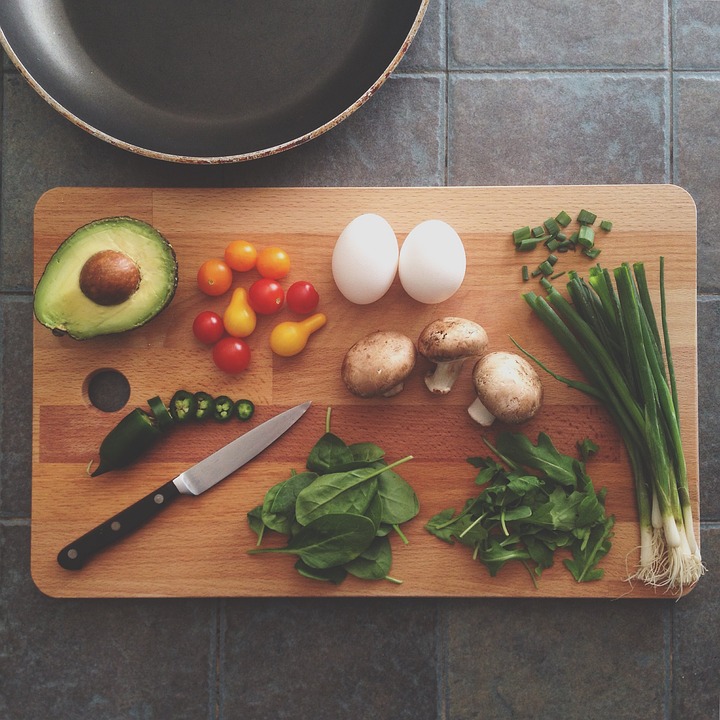 Each ingredient changes the taste of another;
The perfect combination or flavor depends on the context; 

What ingredients do we have? Which ones are missing?
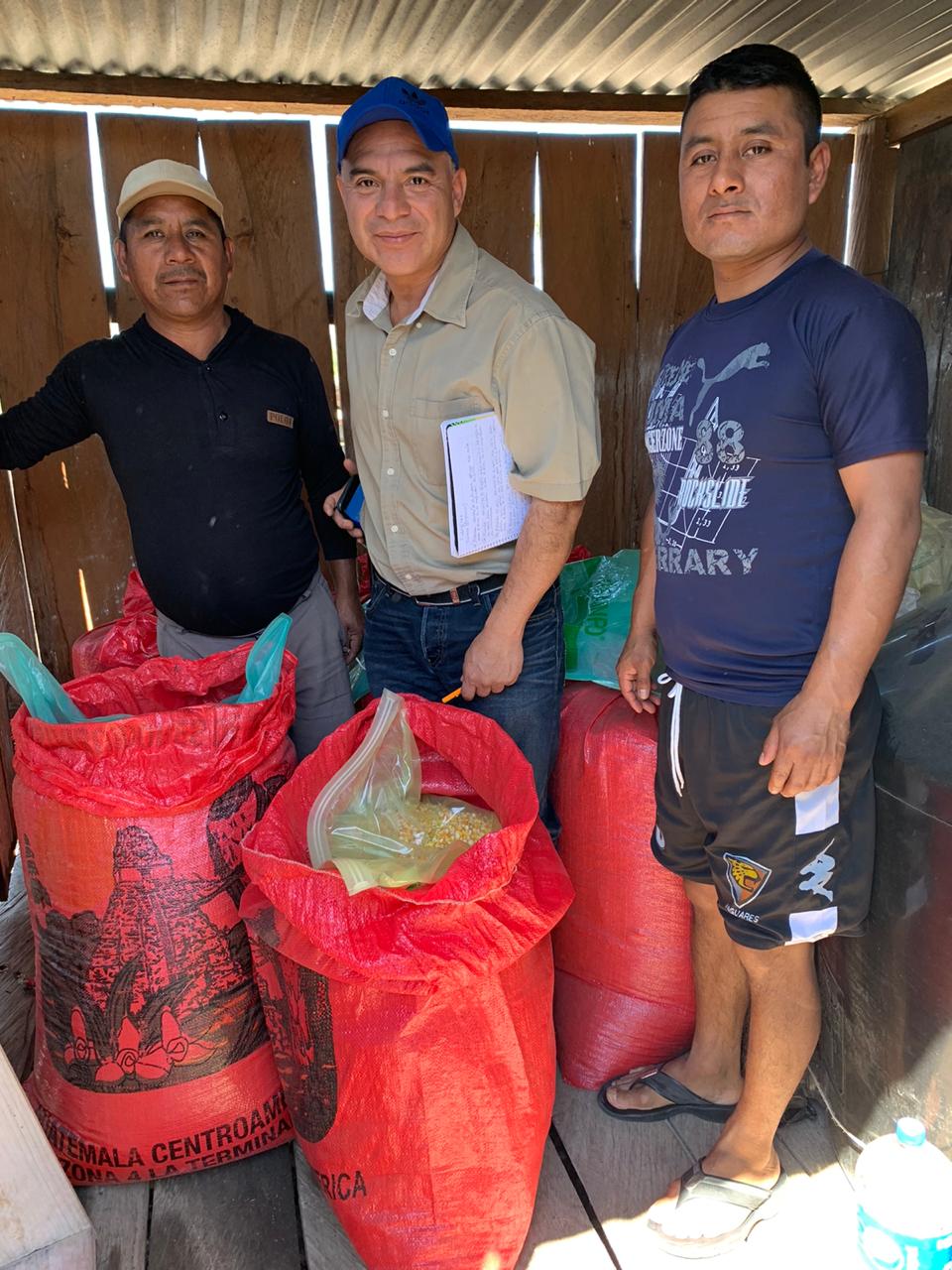 Technology / practice
An effective and efficient
innovation for the issue at stake
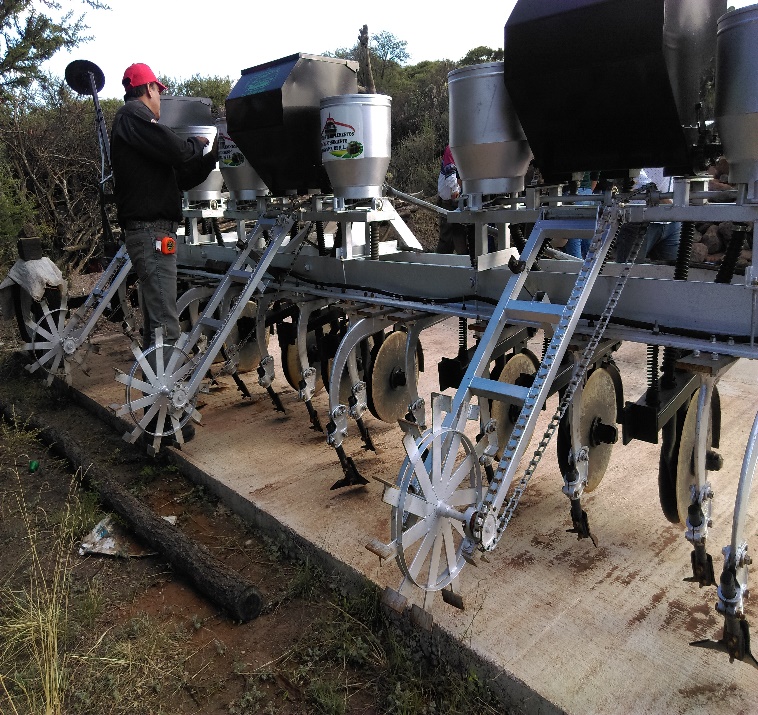 Characteristics of the innovation:
Relevant
Comparative advantage
Easy to understand and use 
Compatible with local needs, circumstances and preferences
Awareness and demand
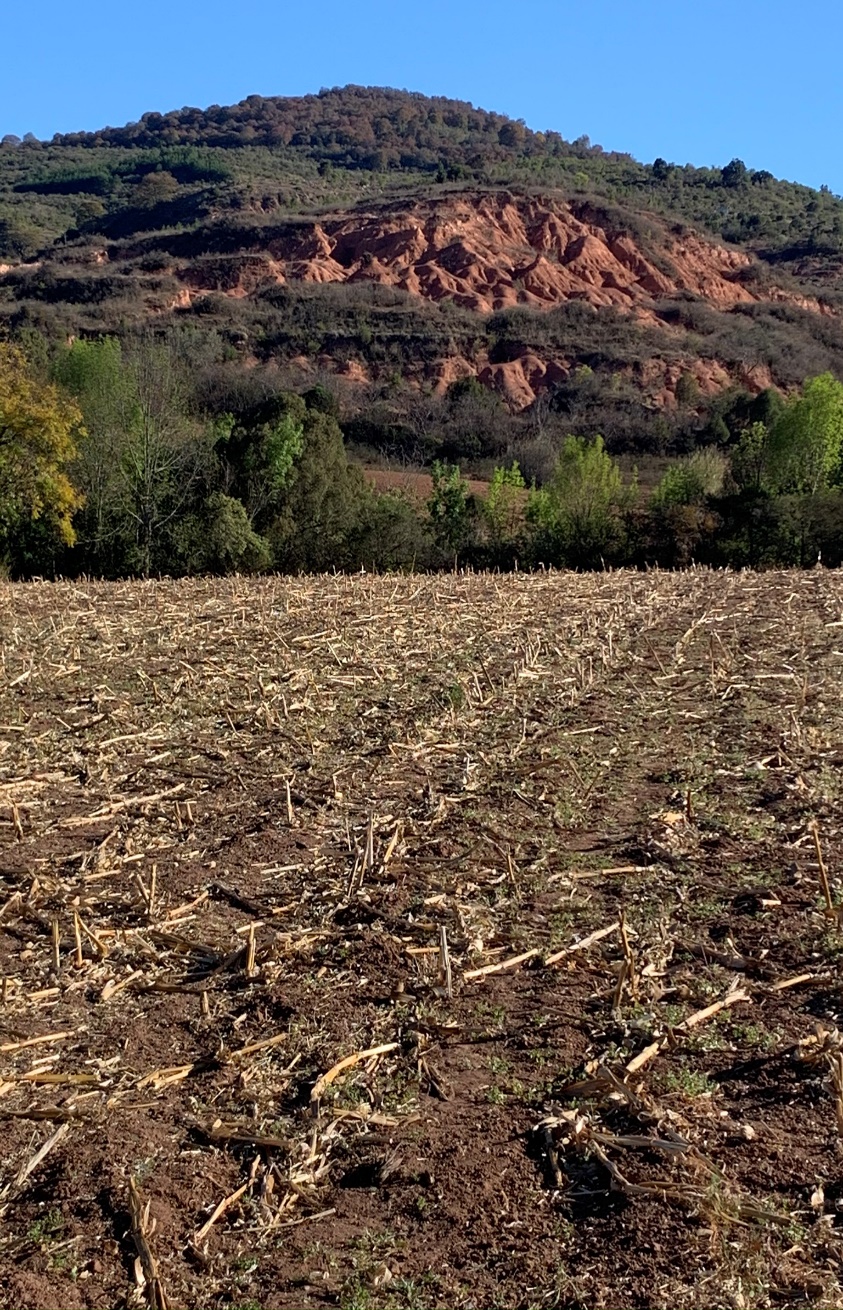 A wish and readiness to use and produce the innovation
Desire and need recognized
Existence of information and effective communication channels
Evidence of potential demand
Business cases
Incentives and attractive value propositions to support the scaling of the innovation
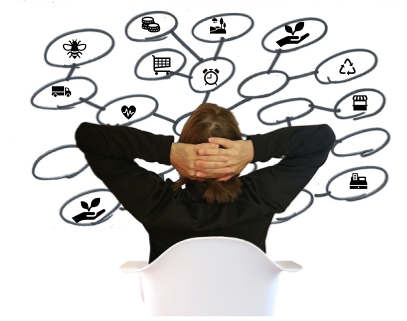 Viable business cases for the innovation
Enough information available
Interest of the supply chain actors to invest time and resources
Business climate conducive
Value chain
Effective links between actors to pursue business cases and bridge supply and demand
The innovation can be  supplied in the right quality, quantity, and in a timely manner;
Adequately developed relations between the various actors in the supply chain;
Performance of the sector value chain conducive to scaling 
Target group and other value chain actors adequately organized.
Finance
Effective financing options to produce, deliver, manage and acquire the innovation
Purchase / financing capacity of the target group
Available, accessible, and affordable financial mechanisms
Sufficient and sustainable funding
Financial risks acceptable
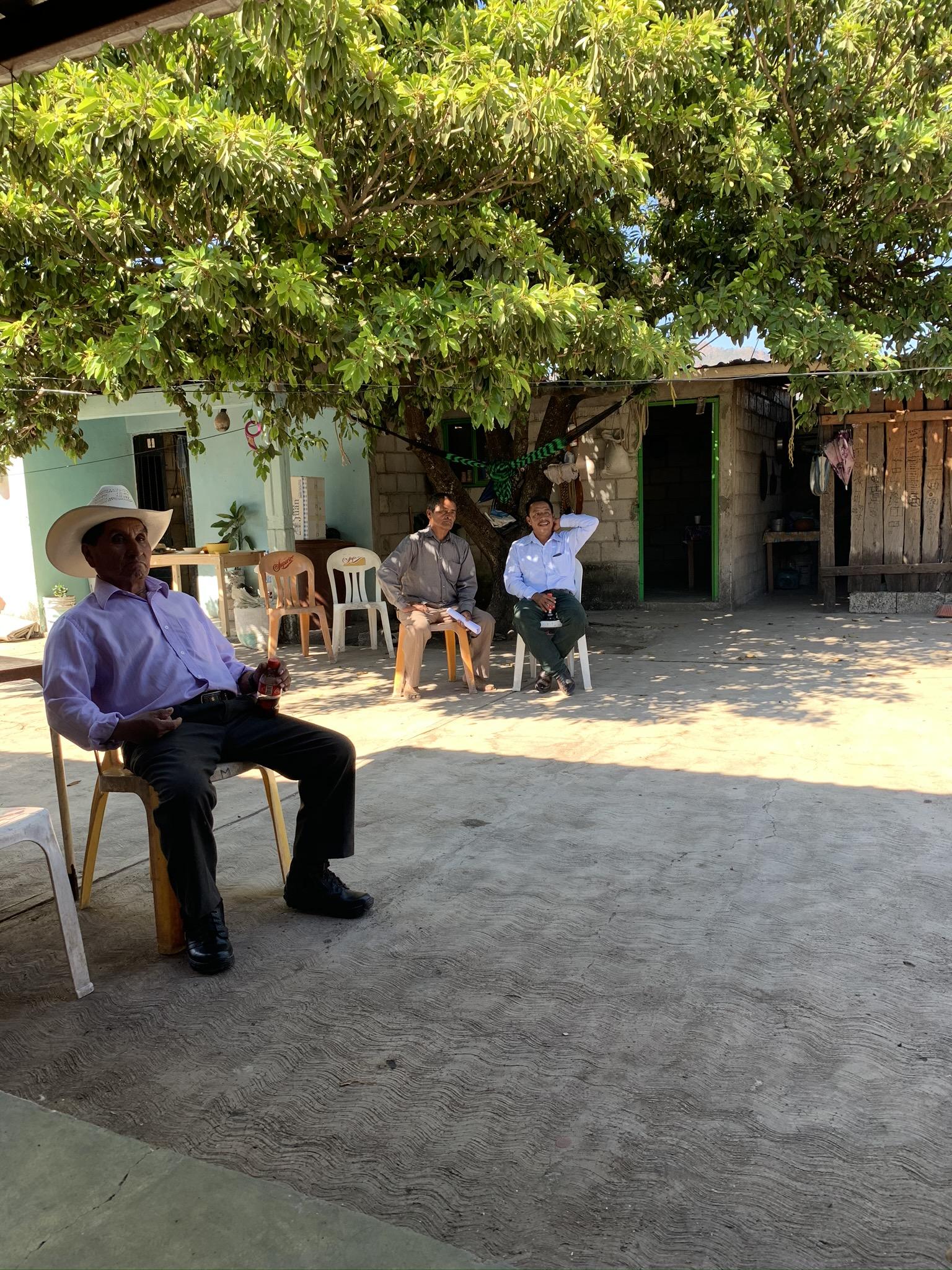 Knowledge and skills
Capacities at individual and institutional level to use, adapt and promote the innovation at scale
The target group knows how to use innovation and has the necessary skills to do so. 
Available appropriate training materials and methods
Provision of (local) training programs 
Institutional environment conducive to  develop and  improve the innovation within the national and local system.
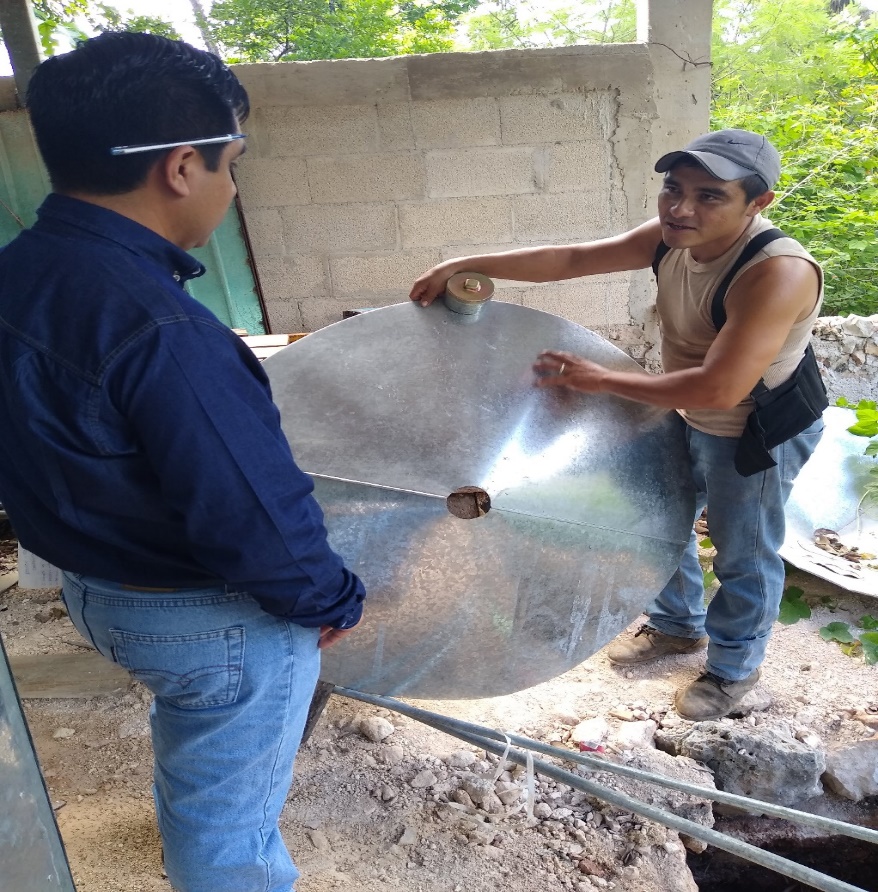 Collaboration
Strategic collaboration within and beyond the sector to scale the innovation
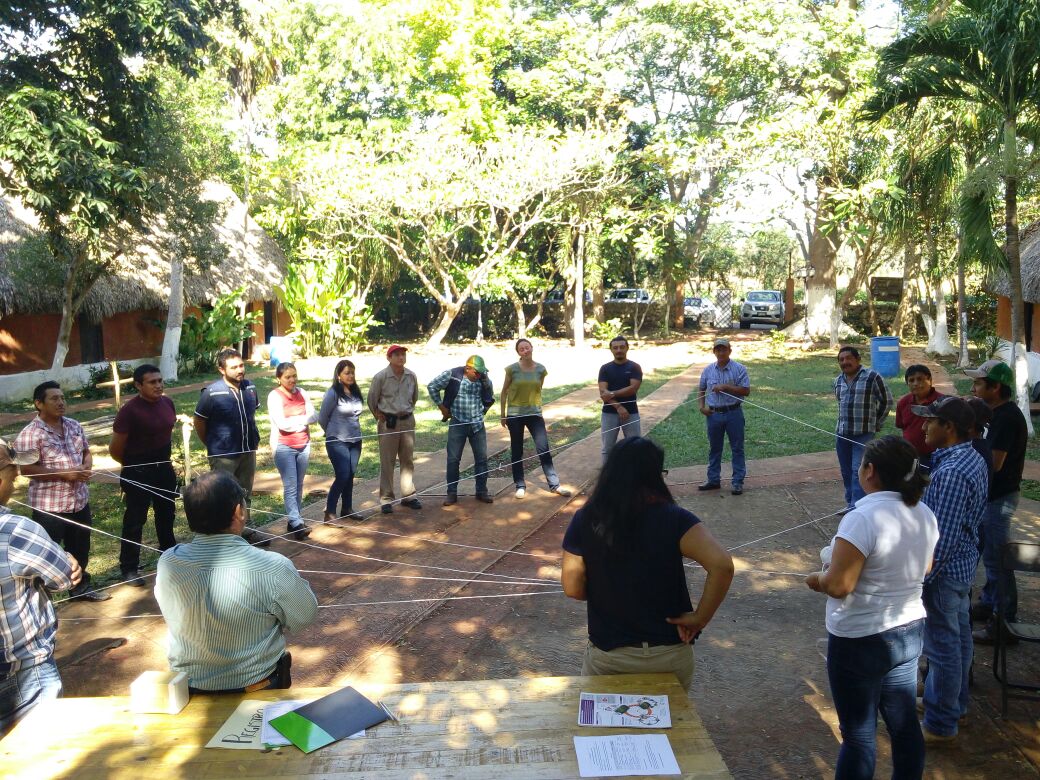 Relevant stakeholders involved that can operate at scale and/or sustain the scaling of the innovation engaged
Definition of roles and responsibilities
Existence of effective networks and platforms
Effective links with parallel initiatives
or policy processes
Evidence and learning
Credible evidence and facts underpin and help gain support to reach the scaling ambition
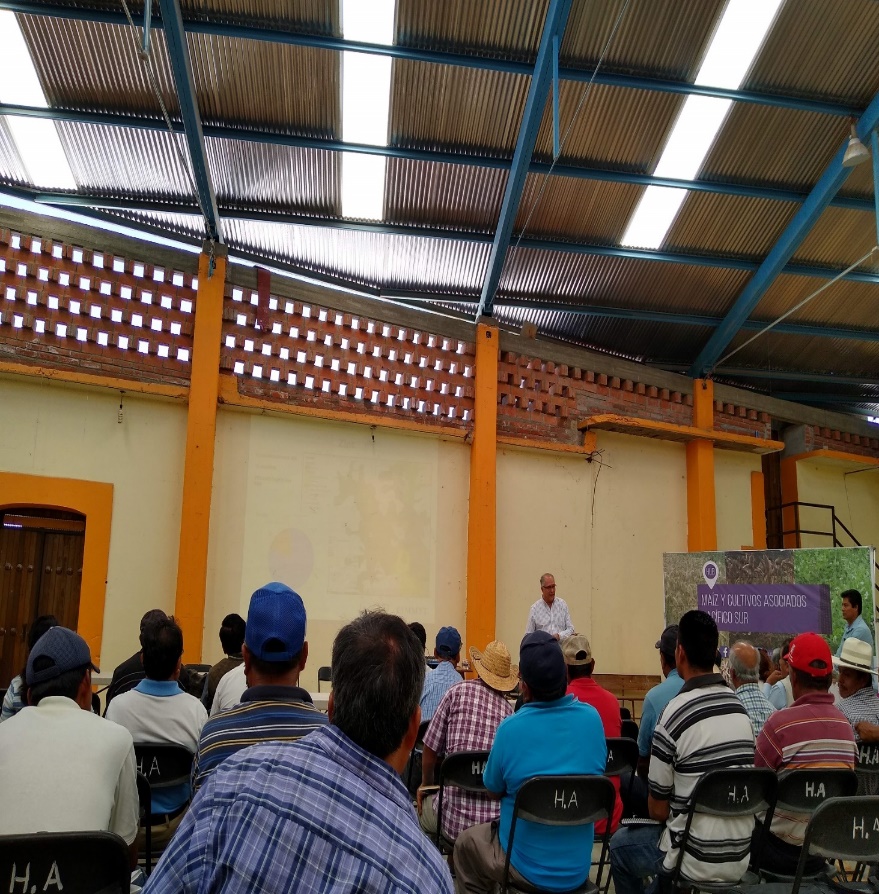 Available useful and credible data
Effective use of data and knowledge management tools
Decision-making based on data
Institutional learning
Leadership and Management
Effective coordination and navigation to achieve the scaling ambition
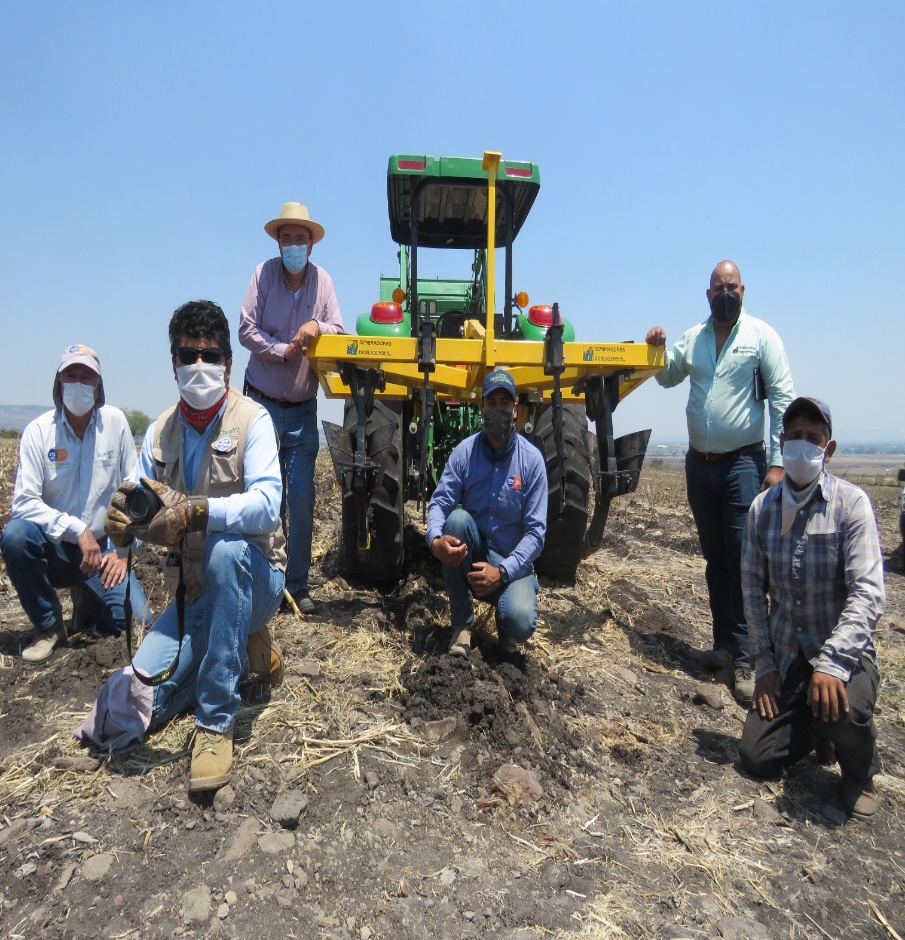 Established, recognized and connected leadership
Involvement of key stakeholders in decision-making process
Spokespersons or ambassadors
Change management processes to effectively pursue the scaling ambition
Public Sector Governance
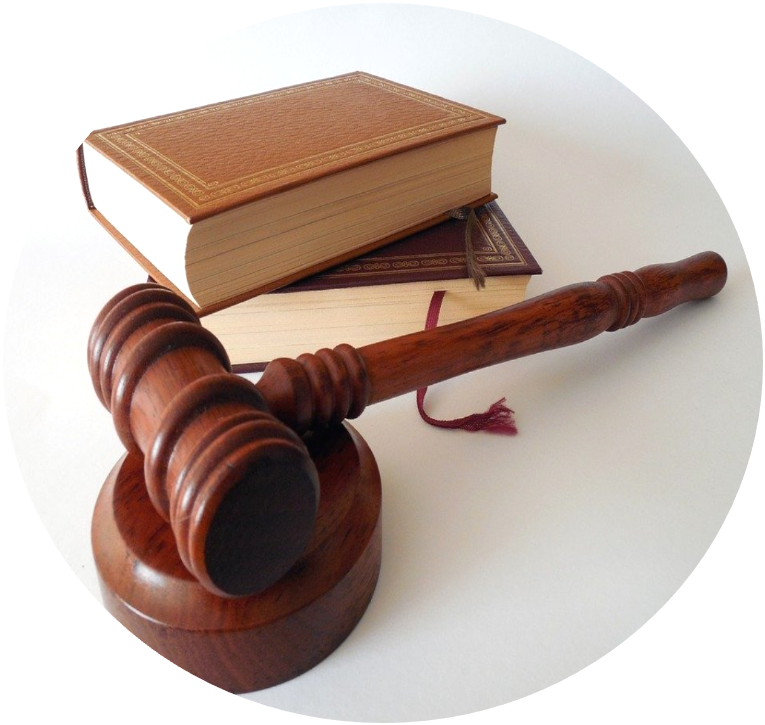 Government support to reach the scaling ambition
Clarity of the role and responsibilities of the government
Conducive public policies, norms and regulations
Recognition and support by government agencies
Available public financing mechanisms
+ Sustainable
 
+ Responsible

+ Systemic
1. Technology/practice
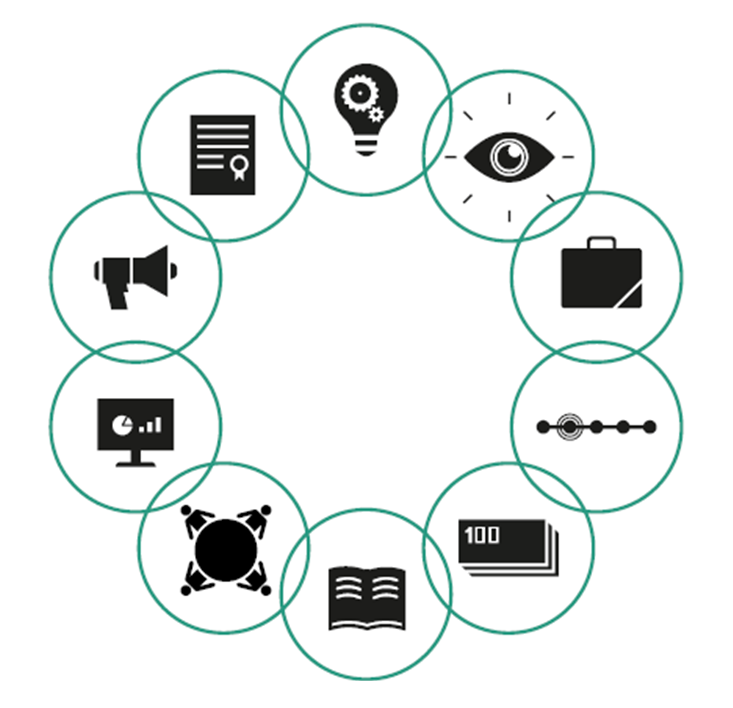 10. Public sector governance
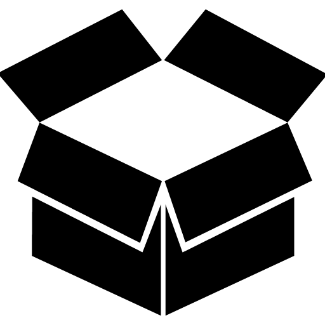 9. Leadership and management
4. Value chain
8. Evidence and 
learning
5. Finance
7. Collaboration
6. Knowledge and skills
2. Awareness and demand
3. Business cases
How to assess them?
Each question should be scored on a scale from
1 (☹) to 5 (☺) to represent your level of confidence for reaching your scaling ambition.
"How confident are you that you will achieve your scaling ambition, considering the current status and planned activities of this particular ingredient?"
Scoring levels include:
5 = Yes definitely, this is not an issue for my Scaling case OR not applicable
4 = Quite confident
3 = Some doubts/unsure
2 = Serious doubts
1 = No, this is very uncertain OR not enough information to answer
☺
☹
[Speaker Notes: Si, no es aplicable, no es un problema para el escalamiento, y por eso recibe una puntuación positiva de 5.]
WEBSITE
TWITTER
E-MAIL
CONNECT WITH US
www.cimmyt.org
m.boa@cgiar.org

l.woltering@cgiar.org
@mxboa @ lennartwol

#scaling4SD #scaling CoP
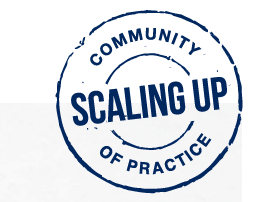 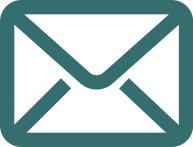 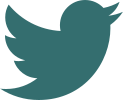 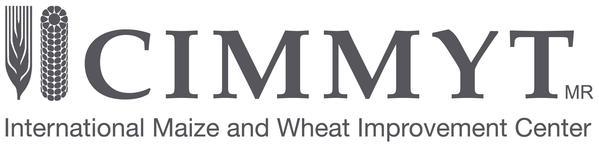 Scaling CoP
ARD working group